О задачах по преодолению образовательных и профессиональных затруднений при сдаче ЕГЭ по математике в 2016 году
Более осознанный выбор учащимися уровня ЕГЭ по математике (базовый, профильный)
Задания с развернутым ответом
Задания с кратким ответом
Шкала перевода баллов 2016 г.
74
70
62
[Speaker Notes: простых заданиях.]
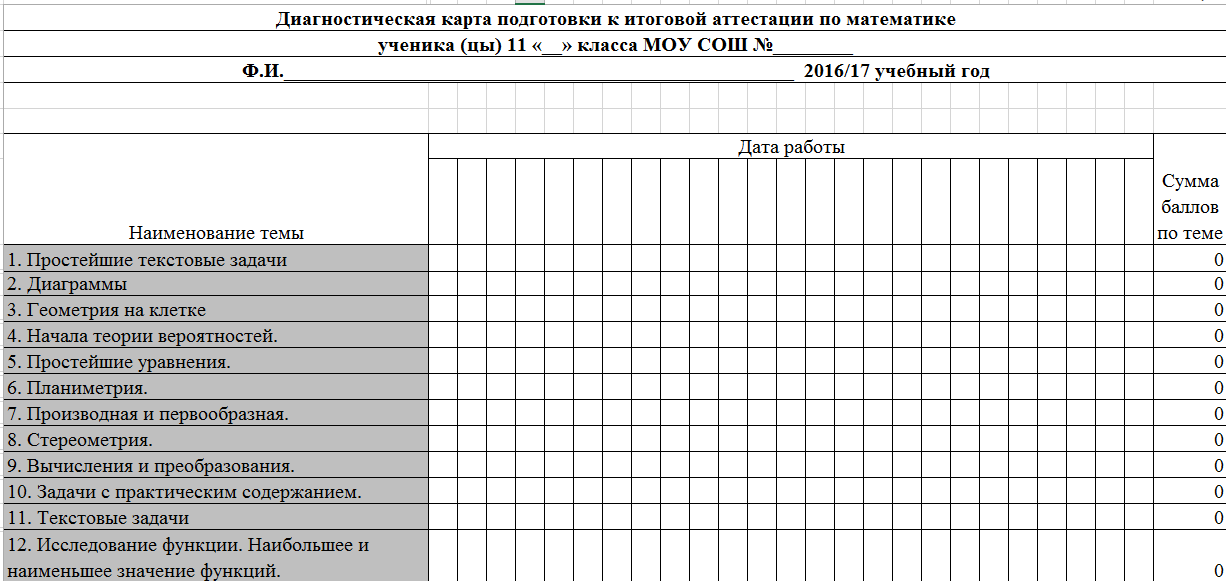 Интернет ресурсы
http://www.fipi.ru/content/otkrytyy-bank-zadaniy-ege
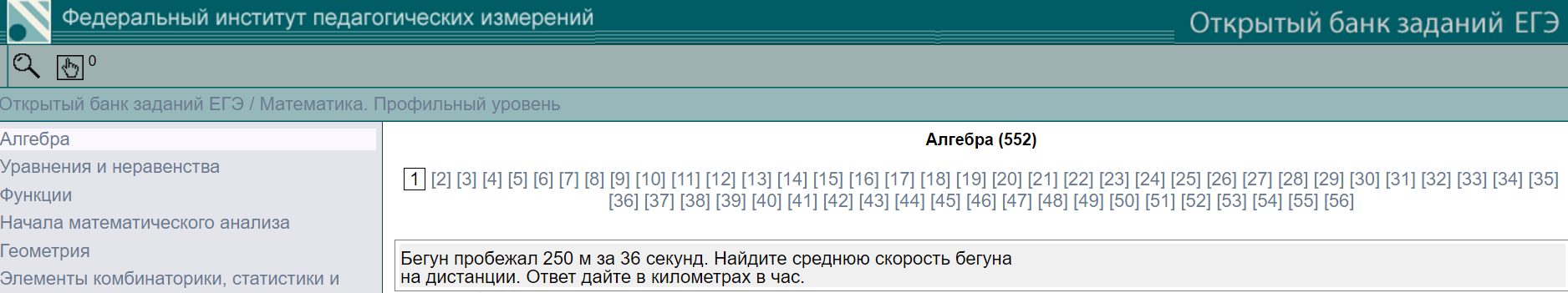 http://mathege.ru/or/ege/Main
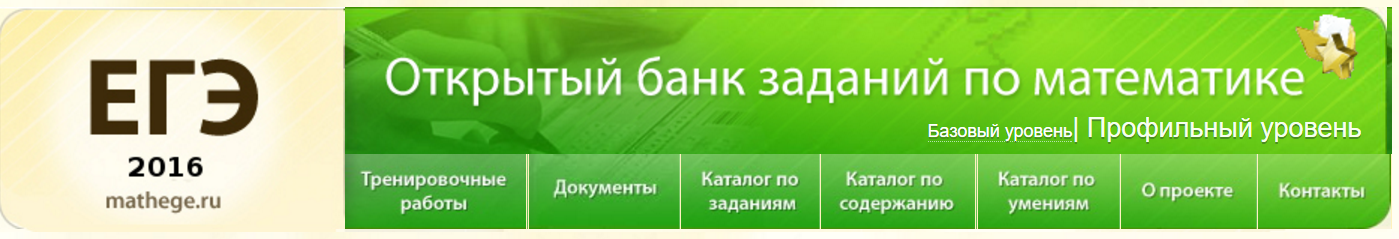 https://vpr.statgrad.org
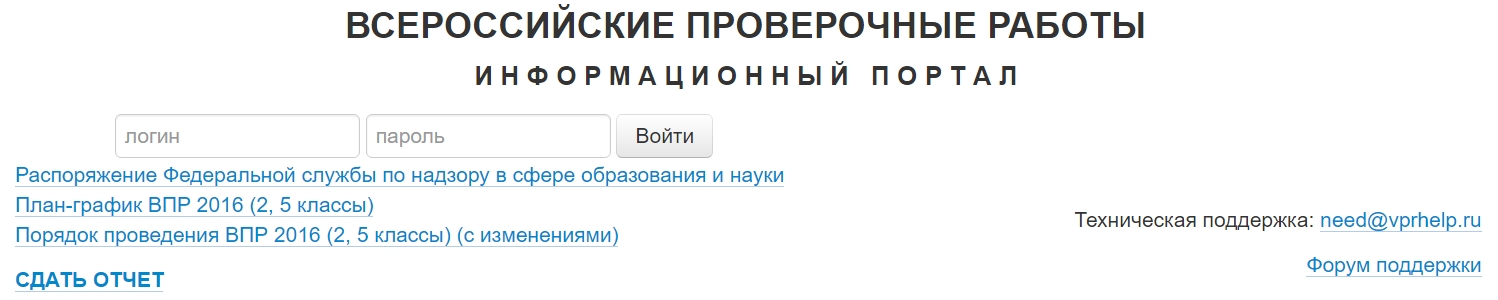 Методическая помощь кафедры для подготовки к ЕГЭ
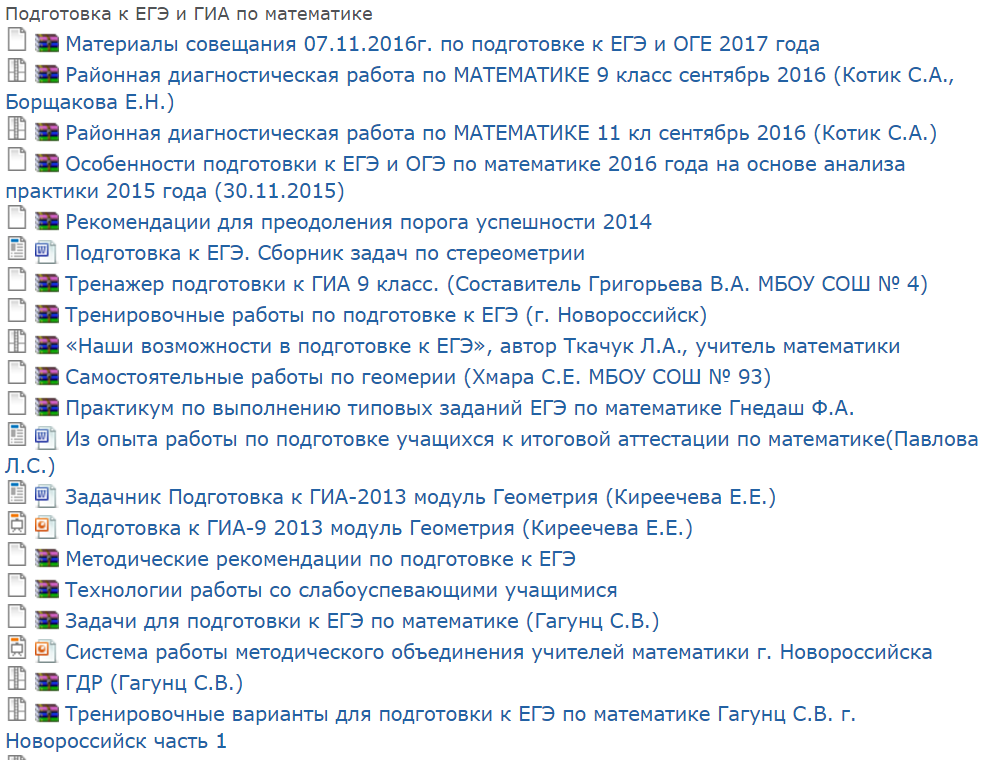 Используйте социальные сети для снижения психологической нагрузки
https://ege.sdamgia.ru
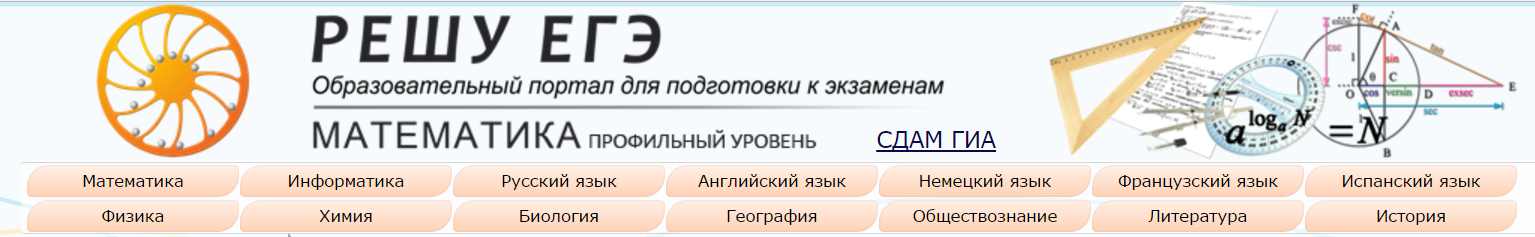 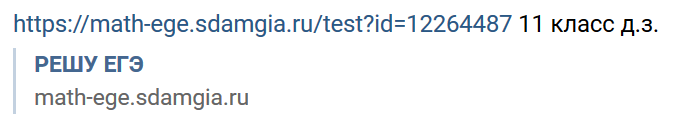 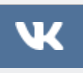 Базовый уровень
Профильный уровень
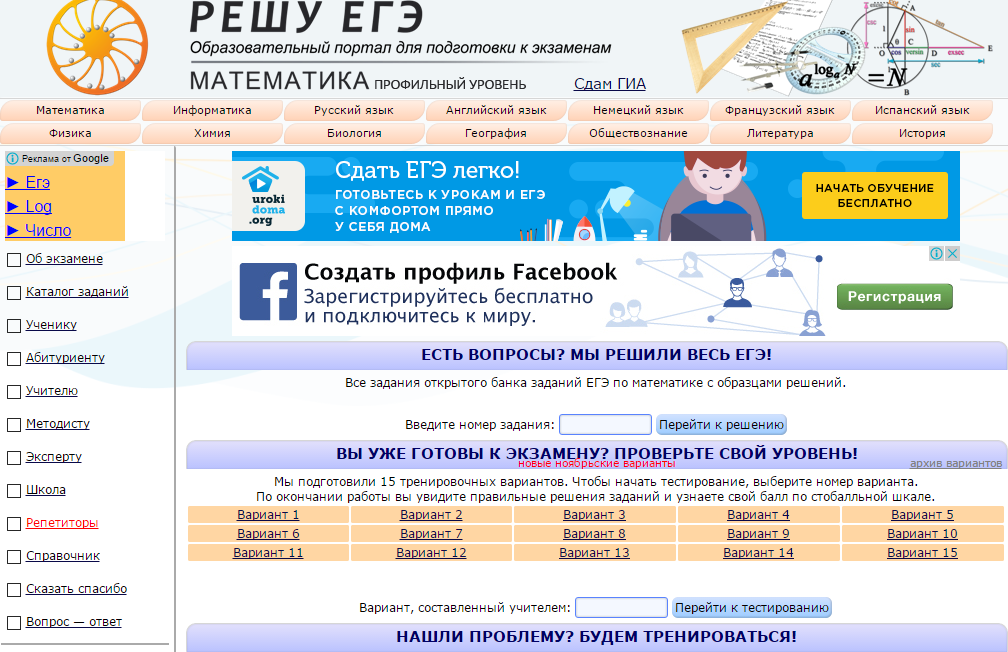 1. Регистрируемся
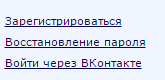 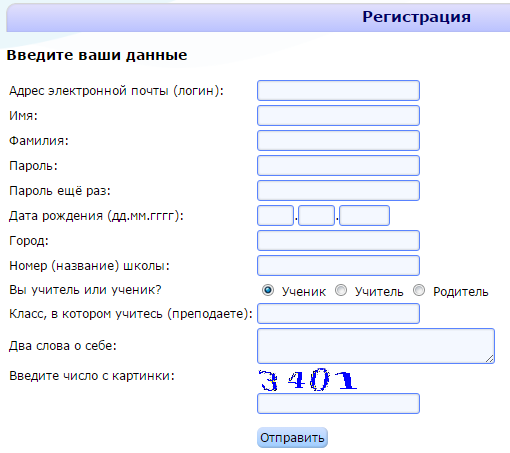 2. Вводим имя и пароль
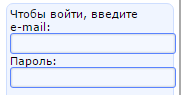 3. С Вами должны поздороваться
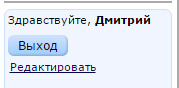 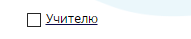 4. Заходим в раздел учителю
5. Создаем тест
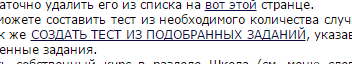 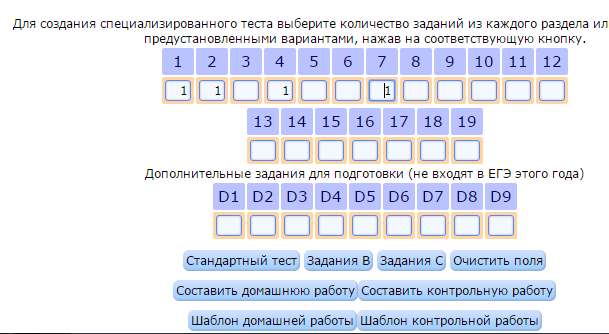 6. Получаем номер теста
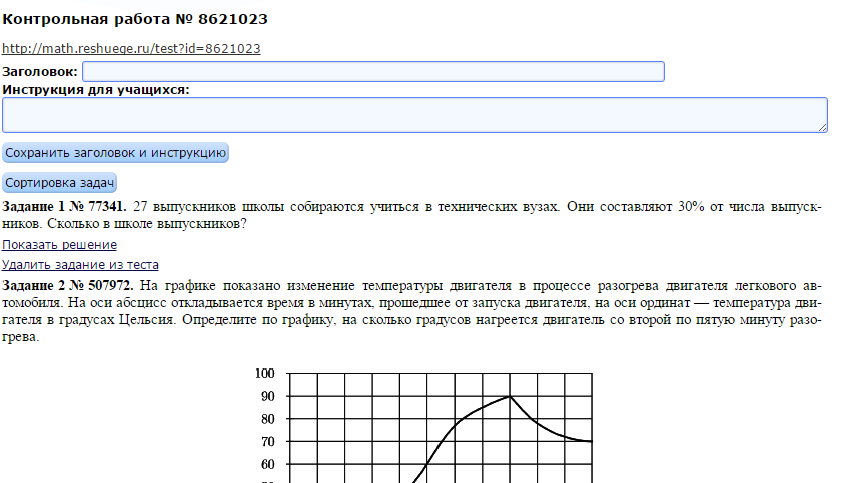 7. Выдаем ученикам номер контрольной работы.
ВНИАНИЕ: Ученики должны зарегистрироваться и войти в систему
8. Смотрим результаты работы учеников, составляем отчеты
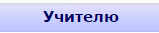 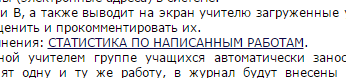 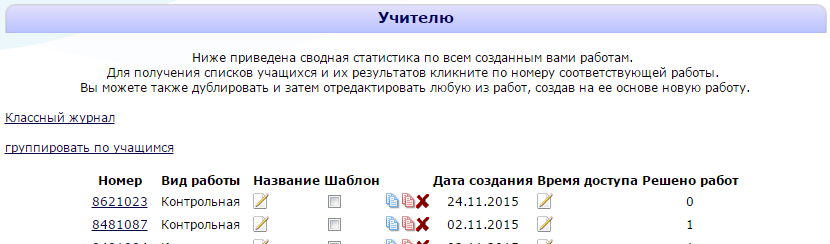 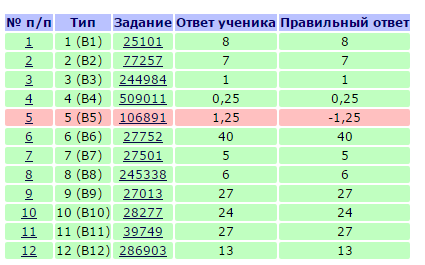 Спасибо за внимание!
Доцент кафедры
Математики и информатики
Дмитрий Сергеевич Барышенский
8(918)4759759
tenebras@mail.ru